The Third New Scots Refugee Integration Strategy Education Scotland: ESOL Network30 May 2024
New Scots 3Local Governance & Reform Research Scottish Government
The New Scots strategy is part of a range of policies, which aim to make Scotland a fair and safe country for everyone.

The strategy is led in partnership by the Scottish Government, COSLA and the Scottish Refugee Council.

The strategy helps organisations across Scotland to work together to support refugees, people seeking asylum and communities.
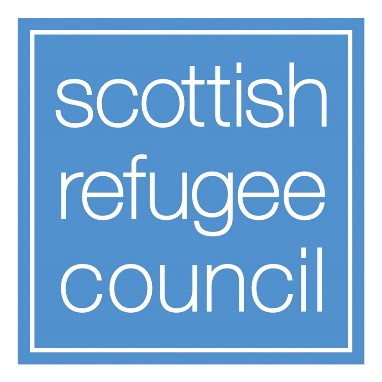 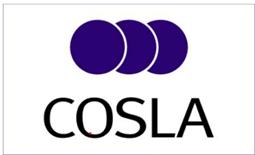 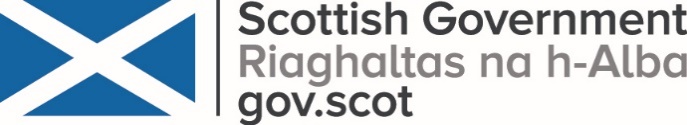 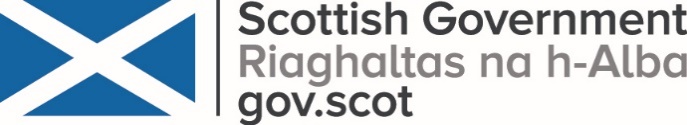 New ScotsLocal Governance & Reform Research Scottish Government
The key principle of New Scots distinctive approach is to support refugees and people seeking asylum from ‘day one’ of arrival in Scotland.

Many of the services which are essential to supporting refugees and people seeking asylum to settle into communities are devolved and are the responsibility of the Scottish Government and Scottish local authorities.

This includes healthcare, education, legal services and housing; but not asylum accommodation or asylum support which is provided by the Home Office.
New ScotsLocal Governance & Reform Research Scottish Government
A range of partners are involved in implementing New Scots. This includes representatives from public services, charities, third sector organisations and community groups.

The New Scots Core Group has an independent chair. In April 2018, Professor Alison Phipps, UNESCO Chair at the University of Glasgow was appointed as the New Scots Core Group Chair, after Dr Alison Strang stood down.
New Scots 1Local Governance & Reform Research Scottish Government
The first strategy: New Scots: Integrating Refugees in Scotland’s Communities was launched in December 2013 and ran to March 2017.

New Scots placed Scotland in a strong position to respond to the humanitarian crisis, enabling refugees to quickly be resettled following the announcement of the UK Syrian Refugee Resettlement programme in October 2015.
New Scots 2Local Governance & Reform Research Scottish Government
The second New Scots strategy was published in January 2018 and ran until the end of 2022.

In 2020 the New Scots partnership secured funding from the EU’s Asylum, Migration and Integration Fund to enhance the implementation of the ‘New Scots’ Strategy (2018-22).

This funding enabled us to invest in research and evaluation to inform the development of the third New Scots Refugee Integration Strategy, ensuring the refreshed strategy is firmly rooted in evidence.
New Scots 3Local Governance & Reform Research Scottish Government
Development of the third strategy needed to take account of a landscape that has changed considerably with new legislation on asylum and largescale relocations and resettlement of people from Afghanistan and Ukraine.

In September 2023, partners agreed to publish the third New Scots refugee integration strategy in two parts:
Overarching Strategy
Delivery Plan
New Scots 3Local Governance & Reform Research Scottish Government
New Scots partners are committed to ensuring that the next strategy continues to be shaped by refugees and people seeking asylum, as well as those with expertise supporting them.

As part of the strategy development, the New Scots partners undertook engagement to enable both of those groups to inform the strategy refresh.
New Scots 3 EngagementLocal Governance & Reform Research Scottish Government
In November 2023 partners undertook a series of engagement events with sector professionals, refugee leaders and community representatives across Scotland.
Events were held in Edinburgh, Dundee, Aberdeen, Glasgow and online with over 250 people participating. 
This information from the engagement fed into the overarching strategy.
 Participants also considered questions that helped to inform the delivery plan.
New Scots 3 EngagementLocal Governance & Reform Research Scottish Government
Scottish Refugee Council led on the coordination of lived experience engagement on behalf of New Scots partners, with over 2,000 refugees and people seeking asylum attending the community consultations which ran between November 2023 and February 2024.
Following feedback from refugee leaders, these sessions focused on the questions designed to help inform the Delivery Plan and the actions within it. 
The analysis of this feedback will be published following the election.
New Scots 3 EngagementLocal Governance & Reform Research Scottish Government
Scottish Refugee Council led on the coordination of lived experience engagement on behalf of New Scots partners, with over 2,000 refugees and people seeking asylum attending the community consultations which ran between November 2023 and February 2024.
Following feedback from refugee leaders, these sessions focused on the questions designed to help inform the Delivery Plan and the actions within it. 
The analysis of this feedback will be published following the election.
New Scots 3Local Governance & Reform Research Scottish Government
The third New Scots Refugee Integration Strategy was published on 28 March 2024.

Partners are working to finalise the Delivery Plan and this is due to publish this summer, following the general election.
Key Changes from New Scots 2 to New Scots 3:Vision
Key Changes from New Scots 2 to New Scots 3:Principles
Key Changes from New Scots 2 to New Scots 3: Outcomes
Other Key Changes from New Scots 2 to New Scots 3Local Governance & Reform Research Scottish Government
Clarification that New Scots is a strategy for all forced migrants, not just refugees and people seeking asylum. This includes Hong Kong BN(O) and Ukrainian Displaced Persons. While these groups had not previously been excluded, the wording of the strategy had unintentionally been left open to interpretation.

Inclusion of ‘people who are or may become stateless and in need of international protection’

Integration is multidirectional, not just two-way, recognising the wide variety of actors involved.
New Scots 3Local Governance & Reform Research Scottish Government
The Delivery Plan will outline specific actions partners will take to deliver the New Scots refugee integration strategy and when they will be undertaken.
The Delivery Plan will cover the period from 2024-2026. It will be reviewed annually to reflect changing context, new actions required and progress. The first review will be undertaken in summer 2025.
The actions will be organised and aligned to the six outcomes of the Strategy.